Vous pensez danser comme ça !!!
Et vous voulez danser…
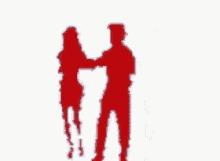 comme ça…
… une seule adresse
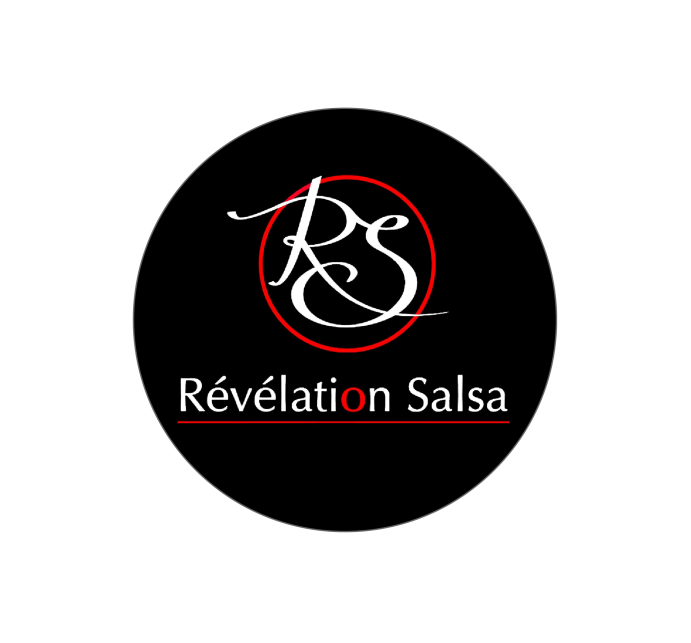 Pour apprendre en s’amusant !!!
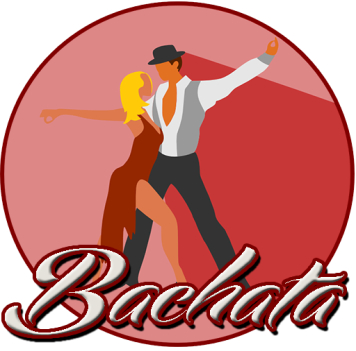 Association 
RÉVÉLATION SALSA
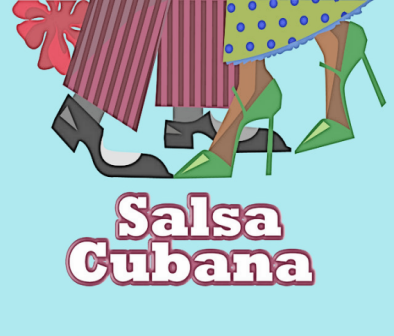 y Son
Et son partenaire…
Tél. 07 71 65 3 91
Saint Brévin les pins
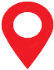 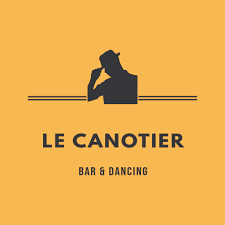 Révélez-vous…
durant les stages !!!
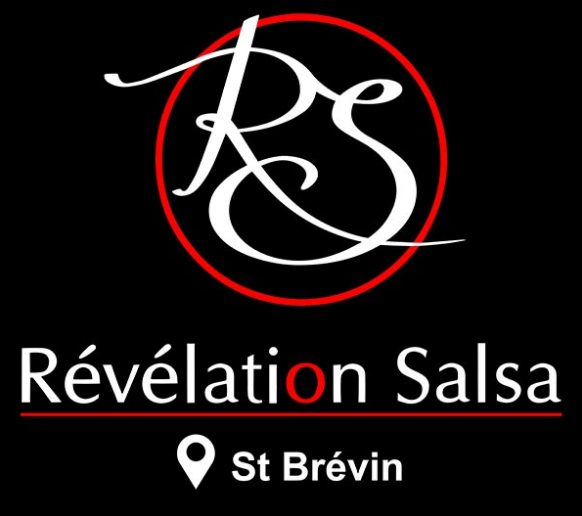 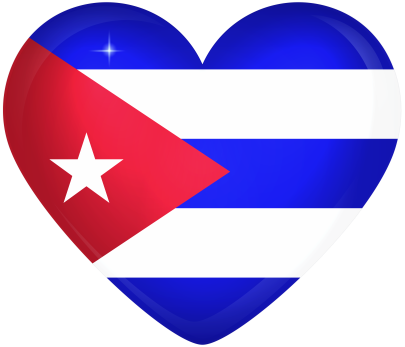 et les soirées LATINA !!!
Infos et programmes sur
et sur
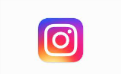 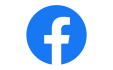 www.le-canotier.net
www.revelationsalsa.fr
www.revelationsalsa.fr
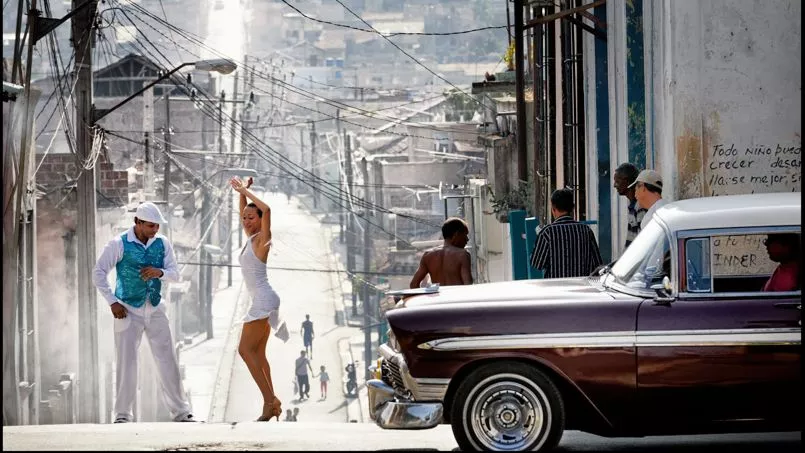 Salsa
Bachata
Kizomba
SOMOS TU RITMO !!!
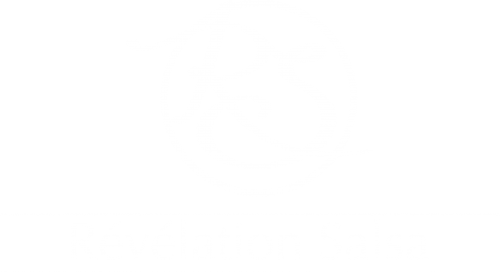 Révélez-vous !!!
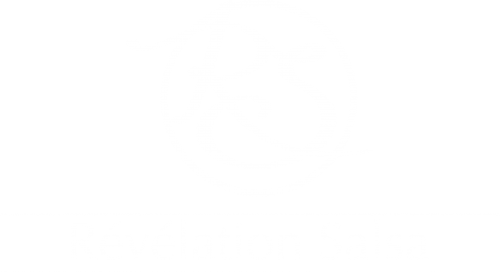 07 71 65 73 91
revelationsalsa@gmail.com
www.revelationsalsa.fr
www.revelationsal sa.fr
Infos et programmes sur
et sur
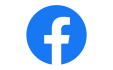 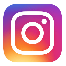